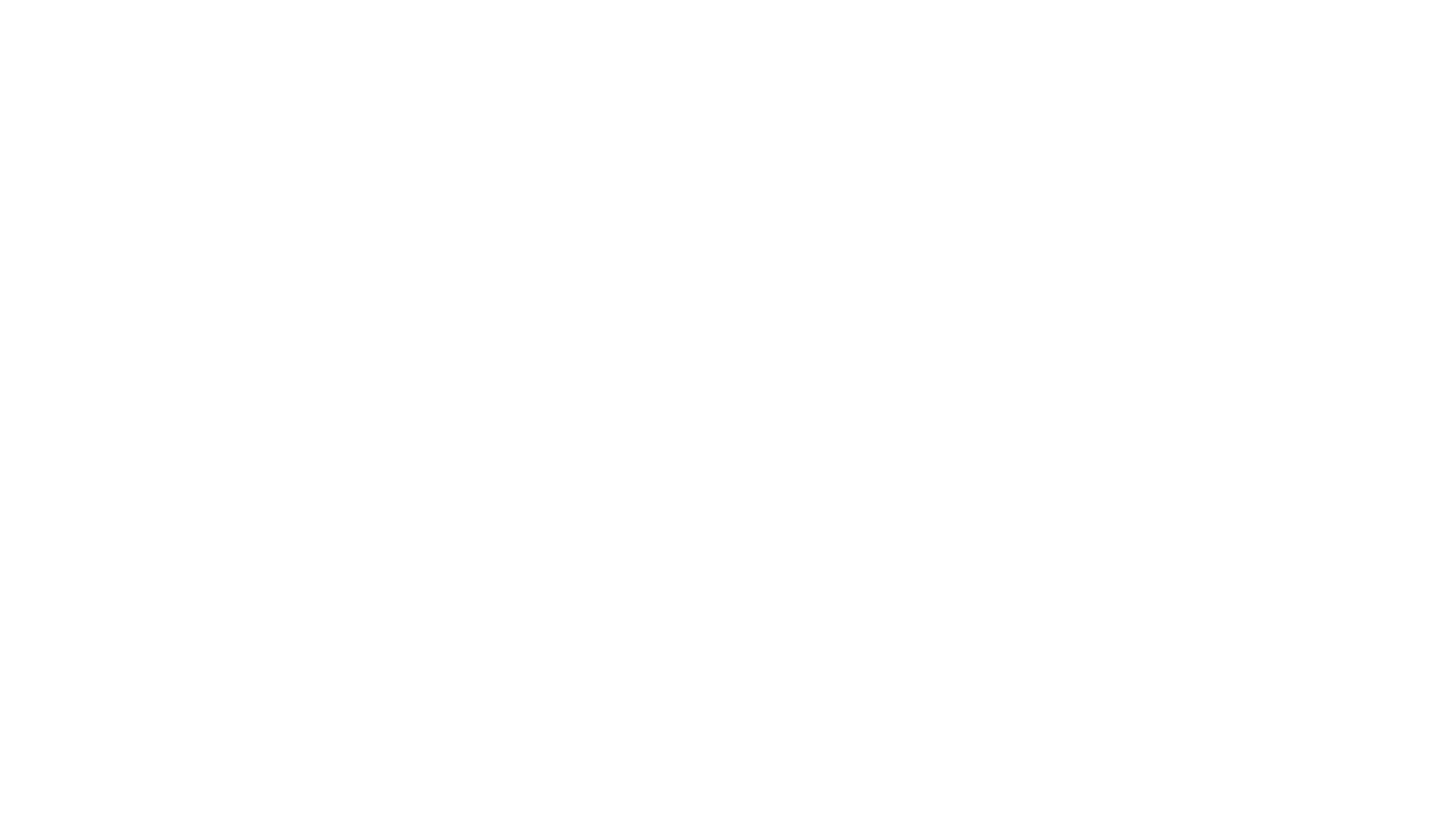 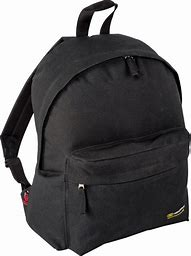 Eindpresentatie project: rugzak
Probleemgebieden Ik wil meer weten over de materialen die ik zou kunnen gebruiken Ik wil meer weten over hoe je een tas waterdicht maaktIk wil meer weten over welke sluitingen het best werken voor een sluiting Ik wil meer weten over hoe tassen het meest comfortabel zitten Ik wil meer weten over het gewicht die een tas moet aankunnen  Onderzoeksvragen Hoe sterk moet het materiaal zijnHoe krijg je de tas waterdichtHoe veel gewicht moet het materiaal een kunnenWelke materialen kunnen makkelijk in de wasmachine Hoe lang moet de tas meegaan Hoe duur mag de tas wordenHoe duur mag het materiaal worden
2. eenduidige probleemstelling Probleem stelling-Er moet een tas ontworpen worden die gebruikt kan worden voor sporten.Deelproblemen-De tas moet water dicht zijn-De tas moet een goede sluiting hebben-De tas moet fijn zitten/goed aansluiten op je lichaam-De tas moet voldoende ruimte hebben voor sportspullen
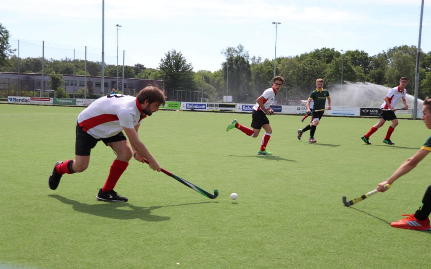 Hobby’s : hockey en kickboksen
Een quote: er moet genoeg ruimte inzitten met genoeg vakken.
Persona
Dagelijks gebruik van de doelgroep:
inpakken en sluiten
mee naar (sport) school
weersomstandigheden op de fiets
uitpakken 
wassen
Algemene informatie 
Leeftijd: 21 jaar 
Woonplaats: Son en Breugel
Land van herkomst: Nederland
Dromen van de doelgroep:
Lang blijven sporten en gezond blijven
Waar houd de persoon niet van:
Te weinig ruimte in de tas, te weinig vakken in de tas en als de tas snel vies word of niet water dicht is
Wat is het probleem dat de persoon heeft: 
De huidige tas is niet waterdicht en heeft niet genoeg vakken.
1.Ontstaan 
1.1 Het product moet gemakkelijk te dragen zijn 
1.2 Het product moet redelijk water dicht zijn 
1.3 Het product moet verschillende sport artikelen mee kunnen nemen
1.4 Er moeten voldoende vakken in het product zitten 
1.5 Buiten op het product moeten vakken zitten 
1.6 Het product moet een goede sluiting hebben 
1.7 Het product moet gewassen kunnen worden 
1.8 Het product moet verstelbaar zijn 
1.9 Het product moet een aantrekkelijk uiterlijk hebben
1.10 Het product mag niet zwaarder zijn dan 2 kilo 
 
2.Verspreiden
2.1 De prijs van het product moet tussen de 50 euro en 70 euro 
2.2 Het product moet in meerdere sport winkels komen te liggen 
2.3 Het product moet bij meerdere sporten worden geadverteerd 
2.4 Het product moet geadverteerd worden bij een sportieve doelgroep 
2.5 het product moet per 50 vervoerd kunnen worden
4. Afdanken
4.1 het product moet in de grijze container kunnen 
4.2 het product moet geen schadelijke stoffen bevatten
4.3 het product kan online opnieuw verkocht worden 
4.4 sluitingen van het product moeten vervangen kunnen worden
4.5 er zit 1 jaar garantie op de tas
3. Gebruik
3.1 Het product moet tussen de 2 en 3 jaar mee gaan
3.2 Het product moet zijn originele kleur behouden 
3.3 Het product moet 5 tot 7 kilo aan kunnen 
3.4 Het product moet tegen de weersomstandigheden kunnen ( vriezen -10 graden , hitte +30 graden, regen, wind en sneeuw )
3.5 de sluitingen moeten vervangbaar zijn
3.6 het product moet gewassen kunnen worden
3.7 het product moet verstelbaar zijn
3.8 het product moet gemakkelijk comfortabel kunnen worden 
3.9 de vakken aan de buiten kanten moeten gemakkelijk toe gangbaar zijn als je het product draagt
3.10 de sluitingen moeten gemakkelijk open en dicht gaan
Morfologisch overzicht
kostprijsberekening
Verkoopprijs
Vuistregel consumentenproducten: kostprijs x 5 = verkoopprijs
Kostprijs 15 euro 
Verkoop prijs 75 euro
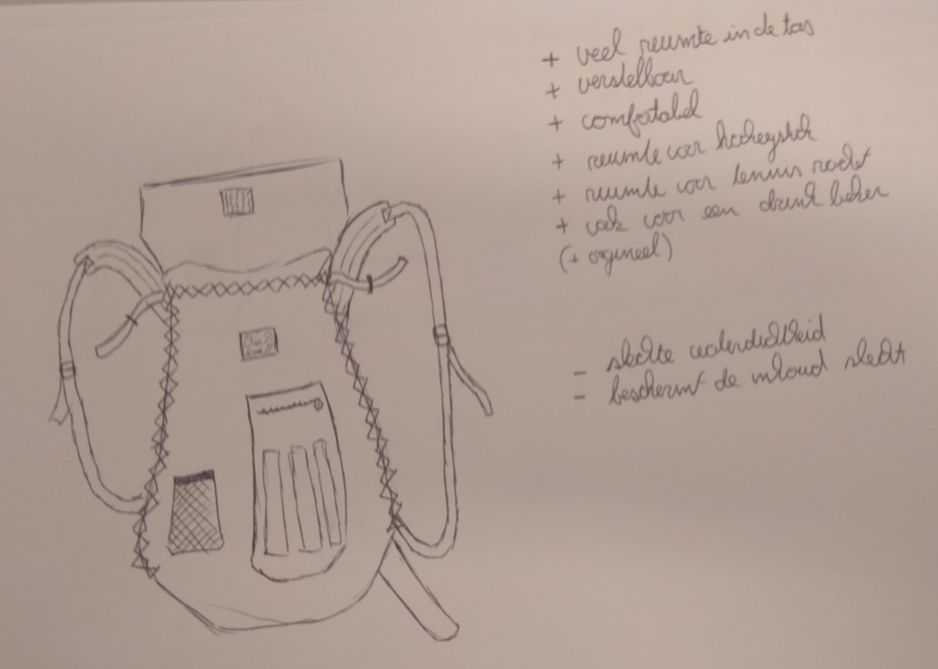 Concept 1
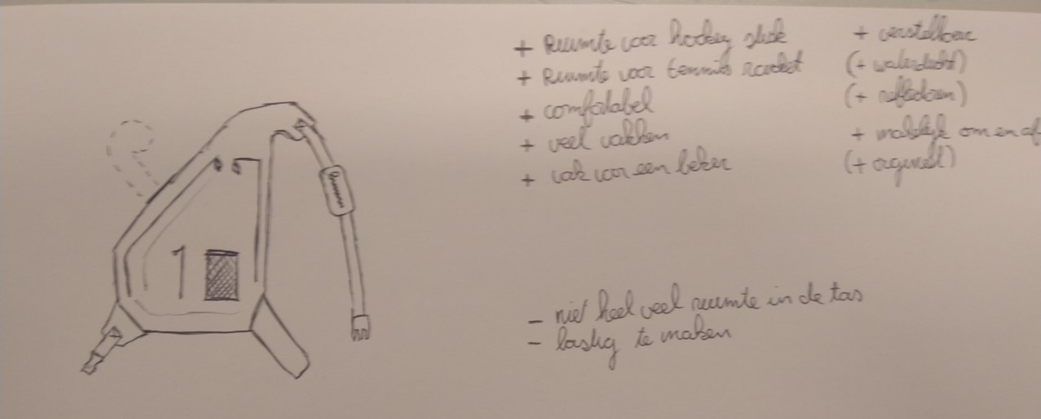 Concept 2
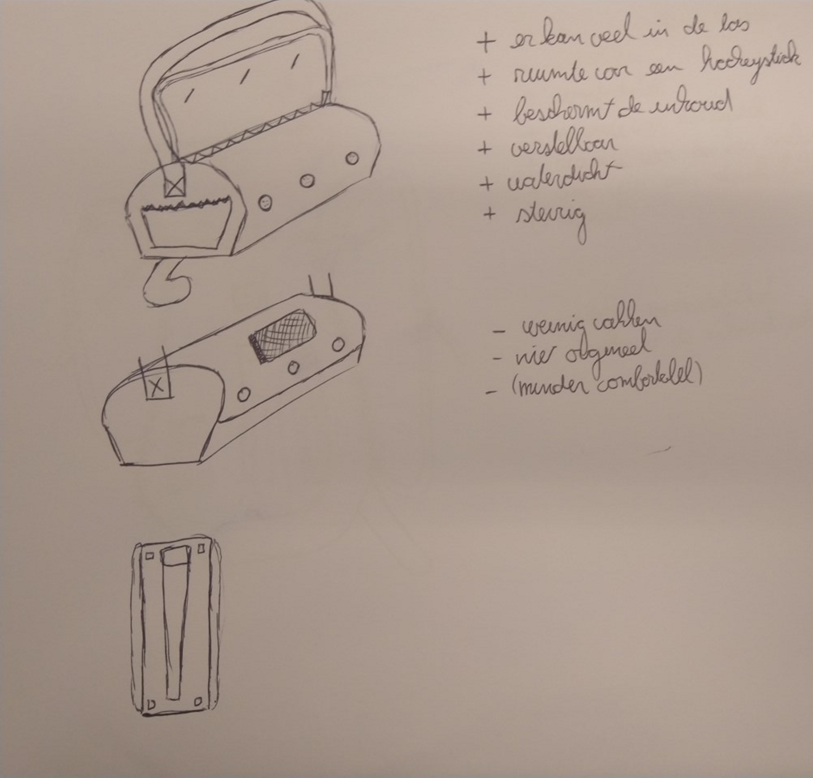 Concept 3
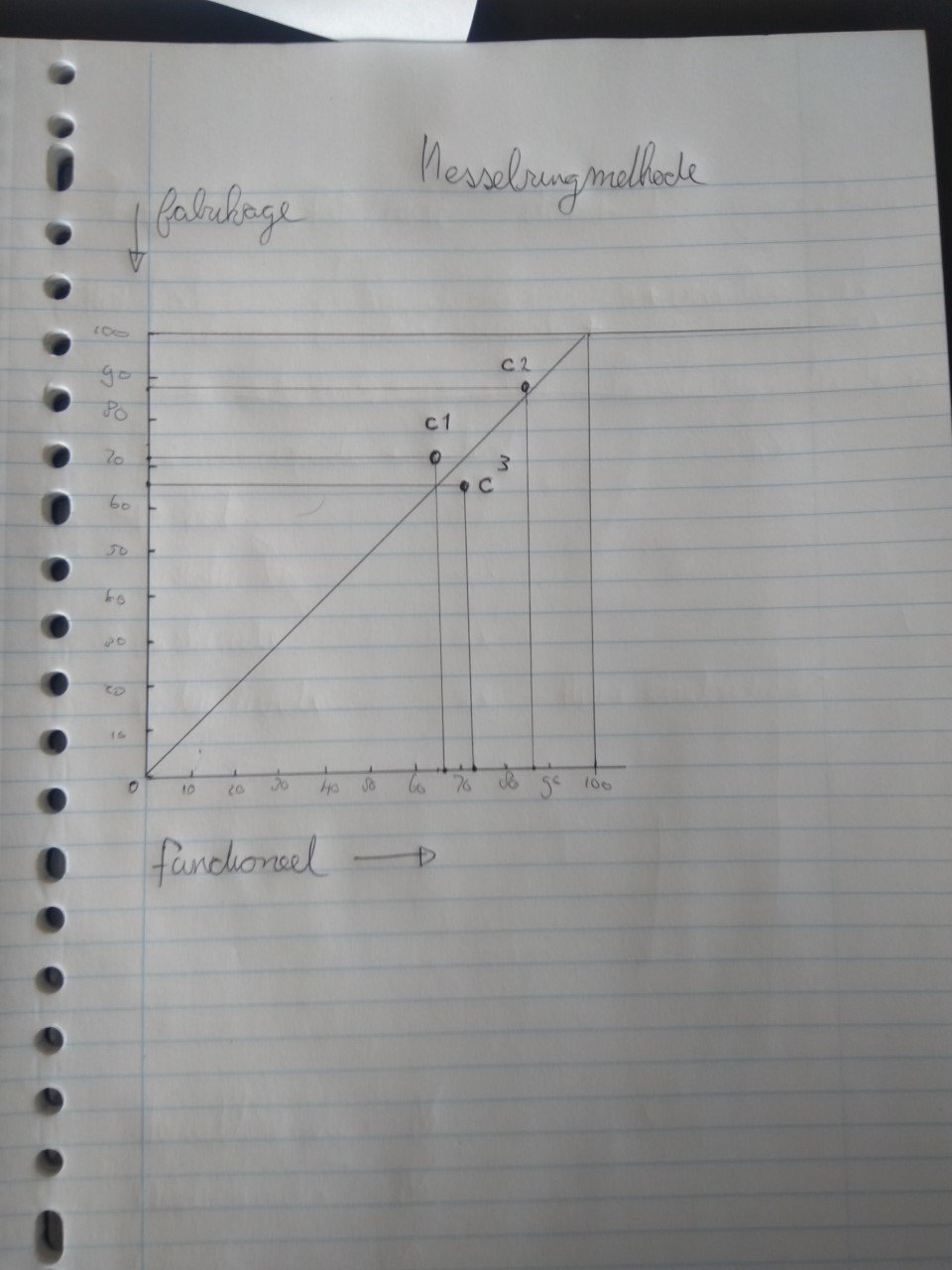 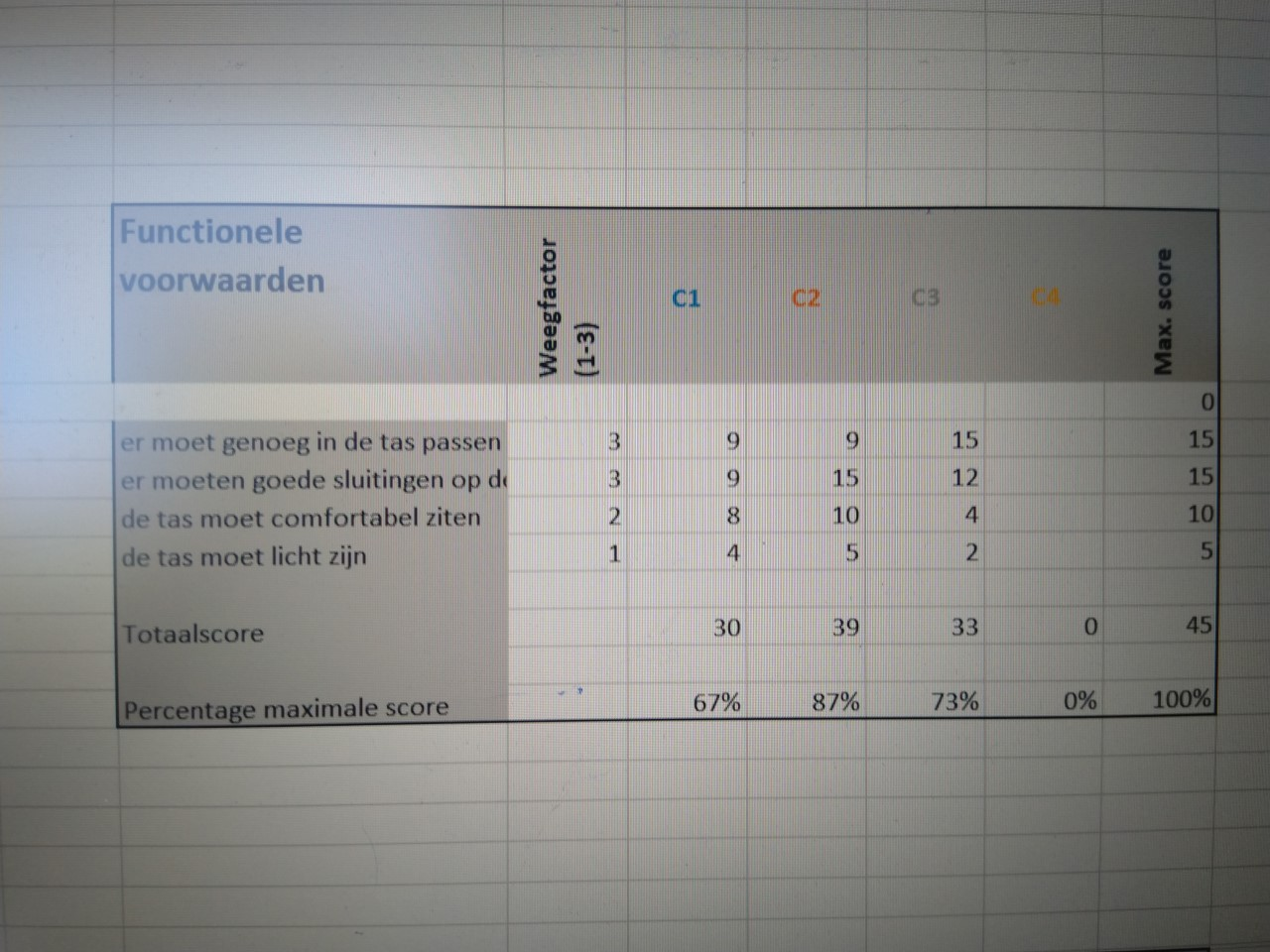 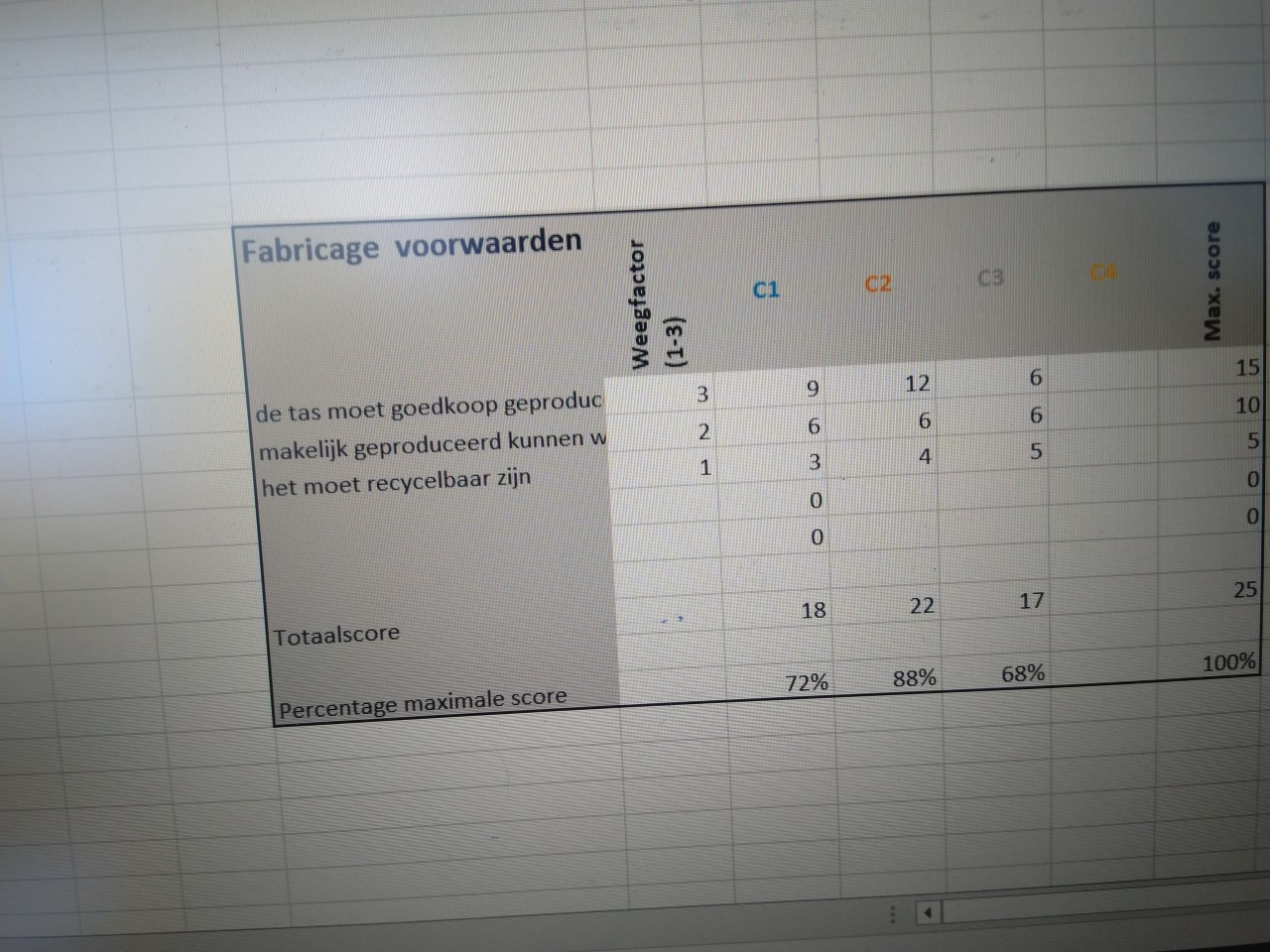 Kesselring methode
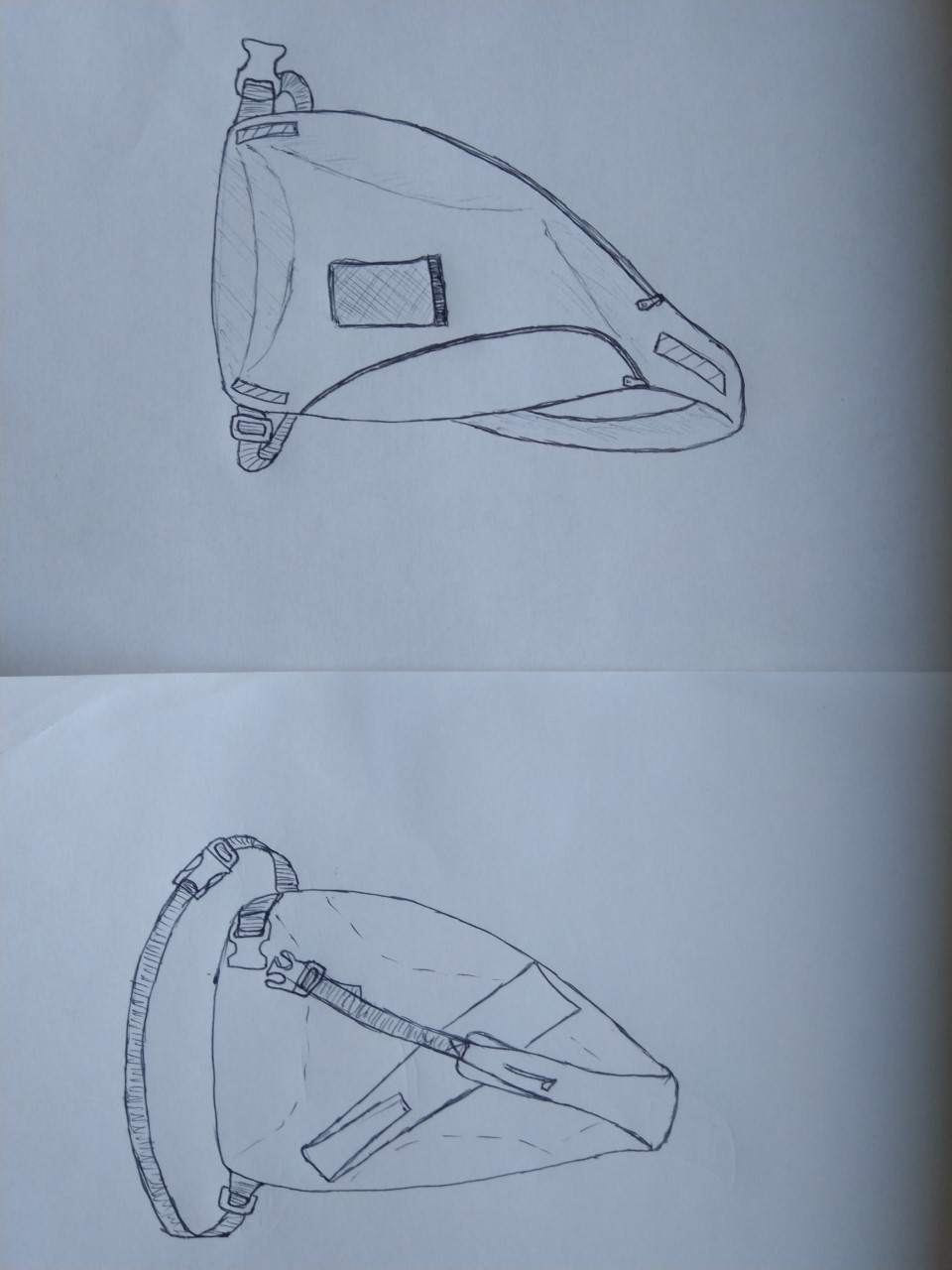